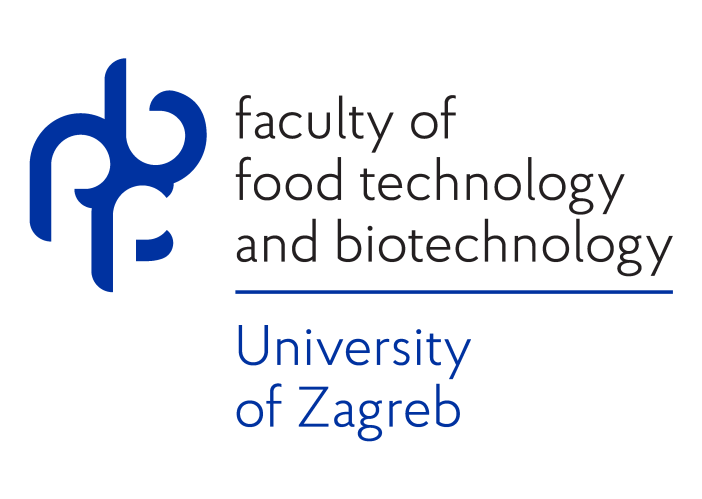 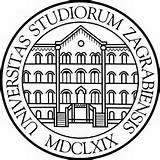 PROPERTIES OF MEDICAL PLANTS RELATED TO NIR SPECTROSCOPY
Marija Jakelić, Maja Benković, Tamara Jurina, Ana Jurinjak Tušek, Davor Valinger,  Jasenka Gajdoš Kljusurić*
7th World Congress on Healthcare & Technologies 
September 26-27, 2016 London, UK
Medical plants
source of bioactive components 
Water extracts of medicinal plants 
6 widely spread medicinal plant extracts from botanically distinct origins 
properties of the plants 
pH & d.m.
content of polyphenols & AO
Conductivity & TDS
NIR spectra
Medical plants
Mellisa (Melissa officinalis)


Sage (Salvia officinalis)


Lavender (Lavandula)
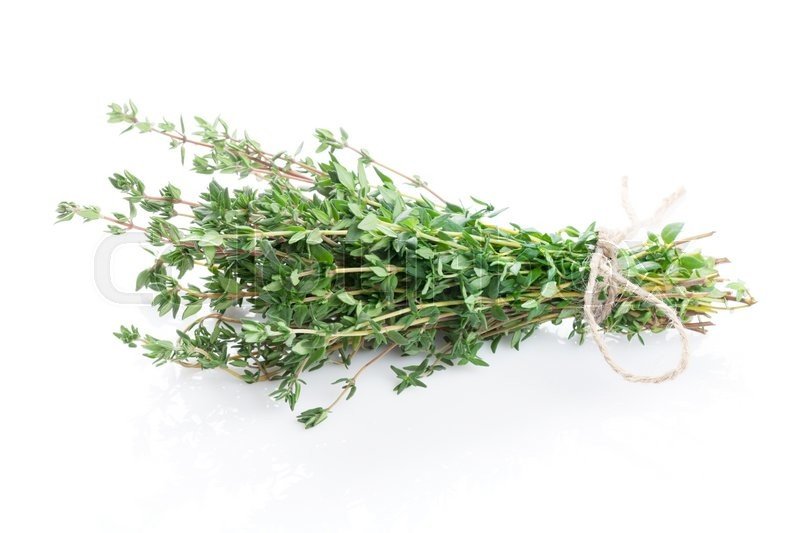 Garden Thyme (Thymus  
                                     serpyllum)


St. John's wort (Hypericum perforatum)


Marigold (Calendula officinalis)
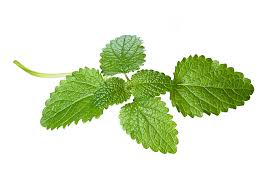 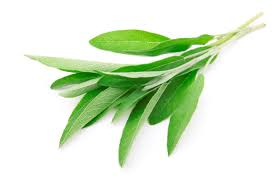 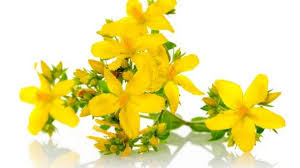 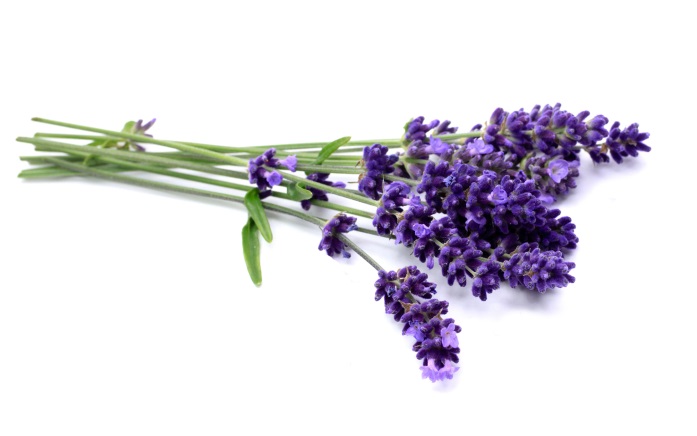 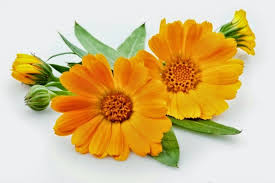 Polyphenols
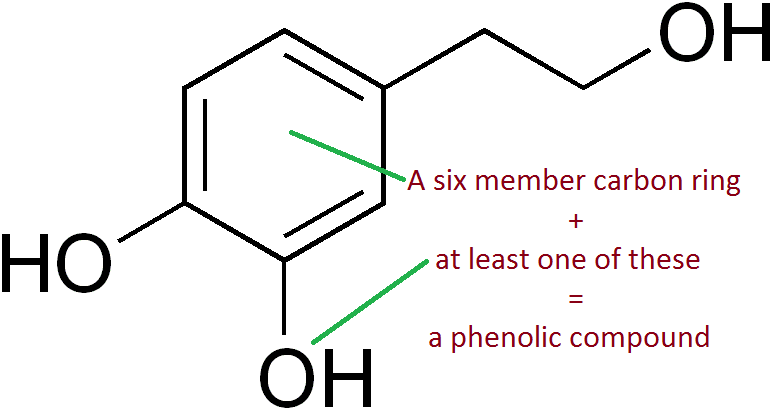 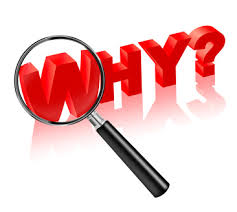 The vast abundance of scientific data on the bioactive, especially polyphenolic fingerprints of different medicinal plants often require difficult and time-demanding pursuits
Plant material
Medicinal plants 
originating from the north-eastern (Žumberak, Croatia) and coastal regions (Dalmatia) of Croatia 
collected in 2015, dried and supplied by local herbalists 
The homogenicity of samples ensured by the proper sampling and adequate (large) quantity of plant material 

Preparation of medicinal plant extracts
simulated household preparation conditions, 
a simple, conventional aqueous extraction of medicinal plants was conducted. 
Extraction 
was carried out by pouring V = 100 mL of distilled water heated to T = 80 °C over m = 2 g of ground tea, for t = 30 min
filtered through a tea strainer
Properties (1)
pH 
measured by pH meter
Extraction yield 
expressed as the dry matter content of the extracts
dry matter was determined by a standard AOAC method(AOAC, 1995)
Electrical Conductivity & TDS
monitored at room temperature using a TDS/conductivity meter 

All measurements were done in triplicate
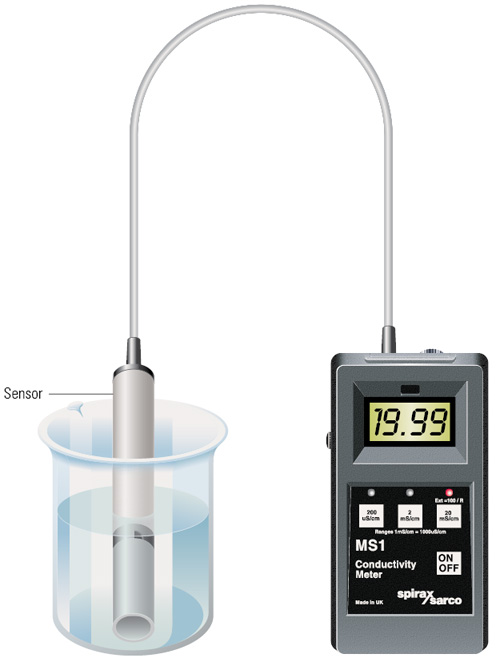 Properties (2)
Total phenolic content
determined following the modified method of Singleton and Rossi  
The values are expressed in mg of Gallic acid equivalents (GAE) per 100 g of fresh mass using Gallic acid standard curve (0–500 mg/L)
Antioxidant capacity as DPPH radical scavenging activity 
spectrophotometric measurements, which were performed by the UV-Vis spectrophotometer 
2,2-diphenyl-1-picrylhydrazil radical (DPPH˙) using the method proposed by Brand-Williams et al. 
Final results are expressed in mmol of TE per 1 g of mass
Properties (3)
Inhibition time during Briggs-Rauscher reaction
oscillating reaction is based on the reactions of three colourless solutions that are prepared and mixed as proposed by Cervelati et al.
total volume of the BR mixture (15 mL). 
BR reaction is potentiometrically monitored using a combined platinum electrode and the inhibition time (IT) 
IT linearly depends on the 
concentration of the added antioxidant
recalculated oscillation quenching using  a standard solution (GA) –> RAC
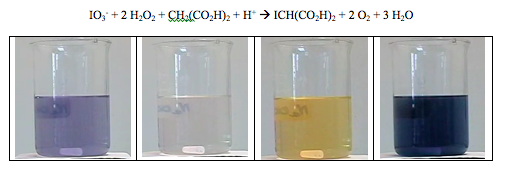 DPPH vs BR inhibition time
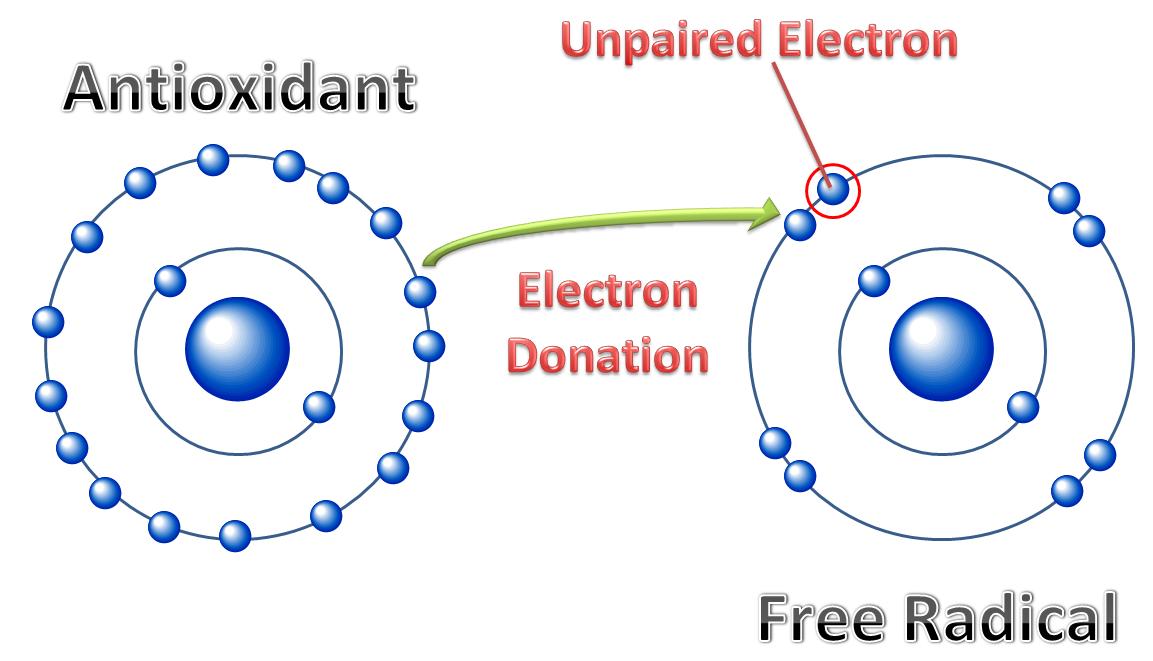 NIR measurements
Range: from 904 nm to 1699 nm
Medicinal plant extracts (V = 1 mL) were dispensed in quartz cuvette and three consecutive runs for every extract were initially recorded across the entire spectral range at 1 nm intervals
the arithmetic averages of three measurements were computed 
data obtained were used to perform principal component analysis (PCA) and Partial least squares regression (PLS)
NIR
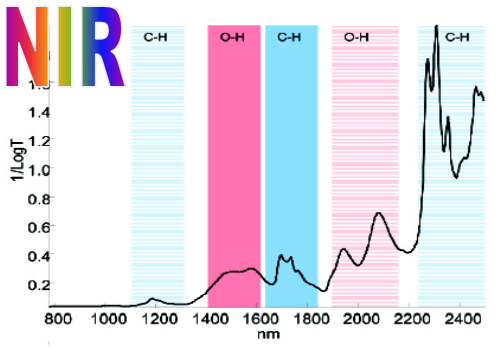 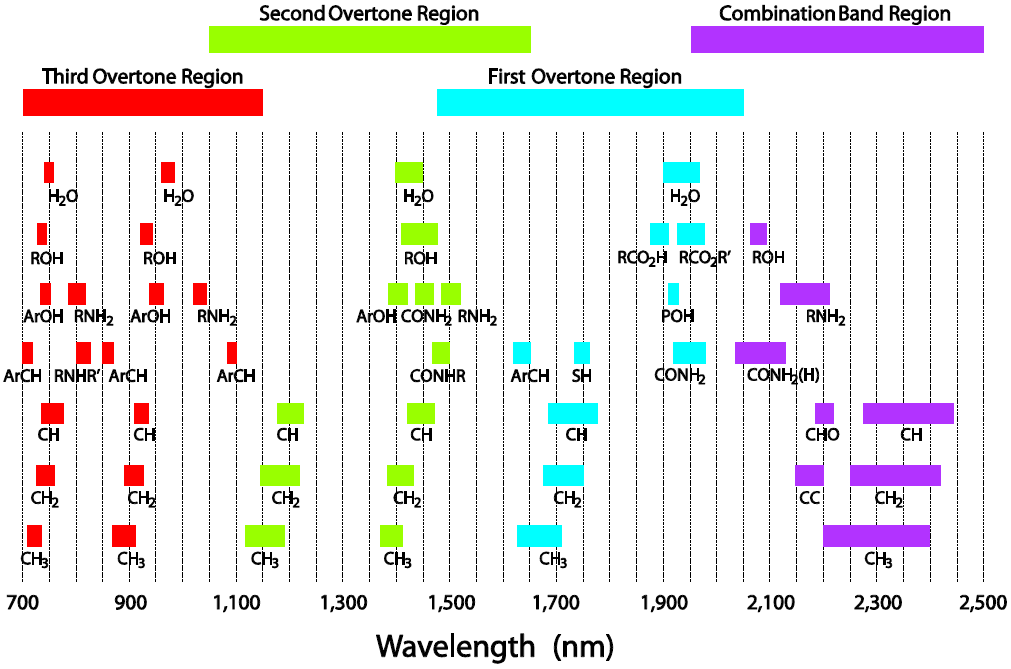 Results
Basic properties
Conductivity and TDS
NIR spectra
PCA
Chemometric analysis
PCA
used for identifying patterns in data and displaying the data in order to highlight similarities and differences
Its goal is to extract the important information from the data table and to express this information as a set of new orthogonal variables called principal components or factors. 
represents the pattern of similarity of the observations and the variables by displaying them as points in maps 
PLSR
which is a technique that generalizes and combines features from principal component analysis and multiple regression was used to predict and analyze a set of dependent variables from a set of independent variables or predictors. 
Calibration and validation 
conducted for medical plant extract spectra respectively. As the first group of scatter-corrective pre-processing method was used the Standard Normal Variate (SNV) followed by the Savitzky-Golay (SG) polynomial derivative Filter 
data set 
divided into calibration set and validation set.  
PLSR model performance was assessed 
R2 ; RMSEC and RMSEP; RPD; RER
Models
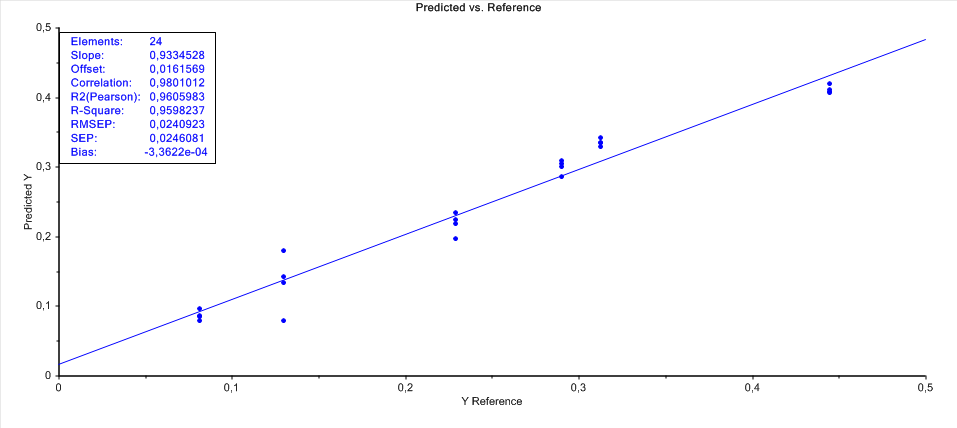 Rezultat PCA analize
Parametri PLSR modela
PLSR 
modeli
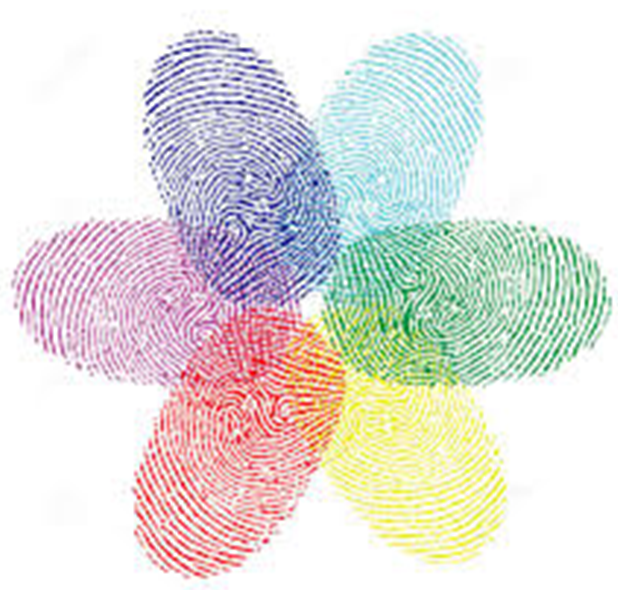 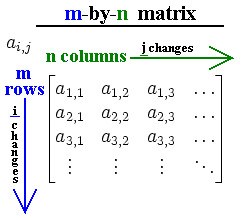 PCA, PLSR
n = 805; m = 25
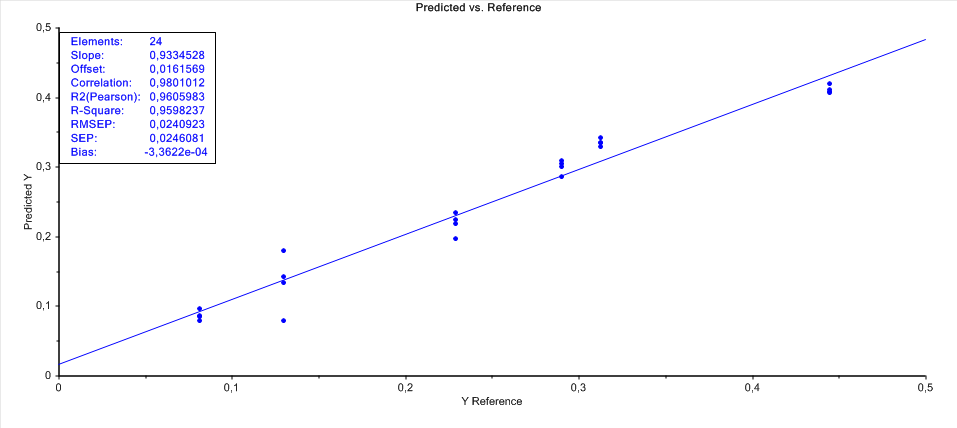 Conclusions
Multivariate tools 
(NIR) spectra vs. analytical parameters
PCA was successful
PC1 & PC2 > 80 % 
correlations
PLSR models were successful
R2 > 0.95
Majority, RPD > 8
Majority, RER > 15 
obtained results confirmed that NIR spectroscopy coupled with multivariate analysis is a promising technique for rapid and environmentally friendly measurements allowing good calibration, validation and possible prediction of the observed parameters
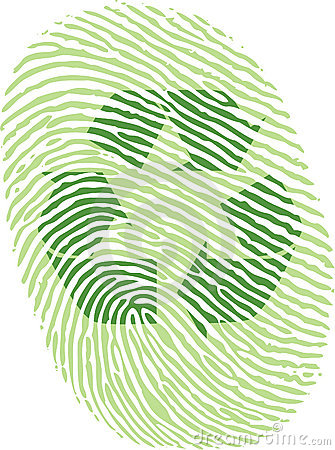 PROPERTIES OF MEDICAL PLANTS RELATED TO NIR SPECTROSCOPYMarija Jakelić, Maja Benković, Tamara Jurina, Ana Jurinjak Tušek, Davor Valinger,  Jasenka Gajdoš Kljusurić*
Acknowledgements
This presentation is a contribution to the project „Application of microreactors in the analysis of antioxidant activity of medicinal plants: MICRO-AA“, (HR.3.2.01-0069) 
funded by the European Social Fund (ESF) through the Human Resources Development program
7th World Congress on Healthcare & Technologies 
September 26-27, 2016 London, UK